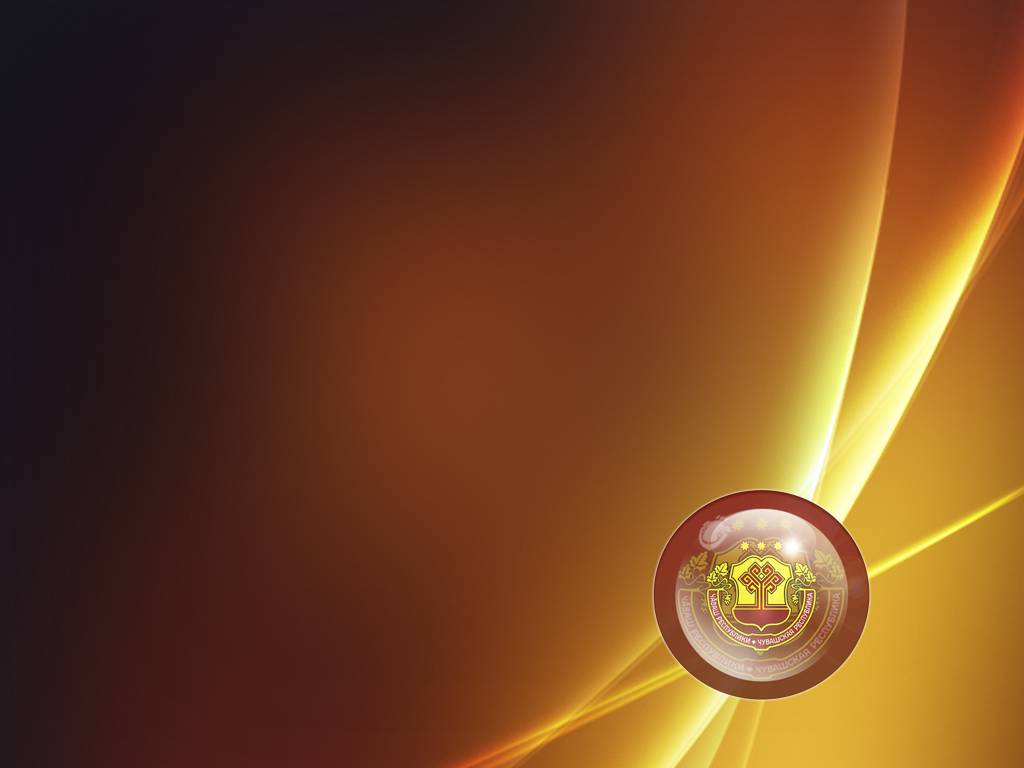 Отчет об исполнении  республиканского бюджета 
Чувашской Республики 
за I квартал 2015 года
Основные параметры исполнения консолидированного и республиканского бюджетов Чувашской Республики за I квартал 2015 год
млн. рублей
Консолидированный
бюджет
Республиканский
бюджет
Рост к
2014 году
Рост к
2014 году
105,5%
109,9%
91,5%
95,7%
130,4%
135,7%
111,8%
113,0%
Плановый дефицит
консолидированного бюджета
4318,9 млн. рублей
Плановый дефицит
республиканского бюджета
3733,6 млн. рублей
2
Исполнение консолидированного бюджета за I квартал 2015 года в сравнении с аналогичным периодом 2014 года
млн. рублей
3
Исполнение налоговых доходов бюджетов муниципальных районов и бюджетов городских округов за I квартал 2015 года к аналогичному периоду прошлого года      (в разрезе видов доходов)
(млн. рублей)
4
Темп роста (снижения) поступления налоговых и неналоговых доходов в консолидированные бюджеты муниципальных районов и бюджеты городских округов за I квартал 2015 года к аналогичному периоду прошлого года
%
5
Муниципальные образования, допустившие снижение налоговых и неналоговых доходов ниже среднего значения (в разрезе видов доходов)                                   на 01.04.2015 г. к 01.04.2014 г.
млн. рублей
- 1,4 млн. 
рублей
-17,4%
6
Поступление собственных доходов на 1 жителя в консолидированные бюджеты муниципальных районов и бюджеты городских округов за I квартал 2015 года и аналогичный период прошлого года
Тыс. рублей
I квартал 2015 года
I квартал 2014 года
7
Задолженность по местным налогам и сборамконсолидированных бюджетов муниципальных районов и бюджетов городских округов
млн. рублей
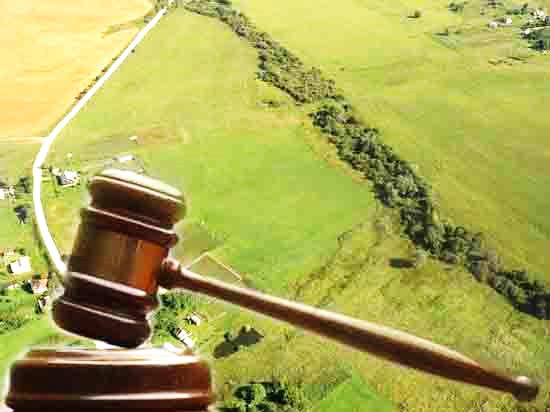 Земельный налог
Налог на имущество физических лиц
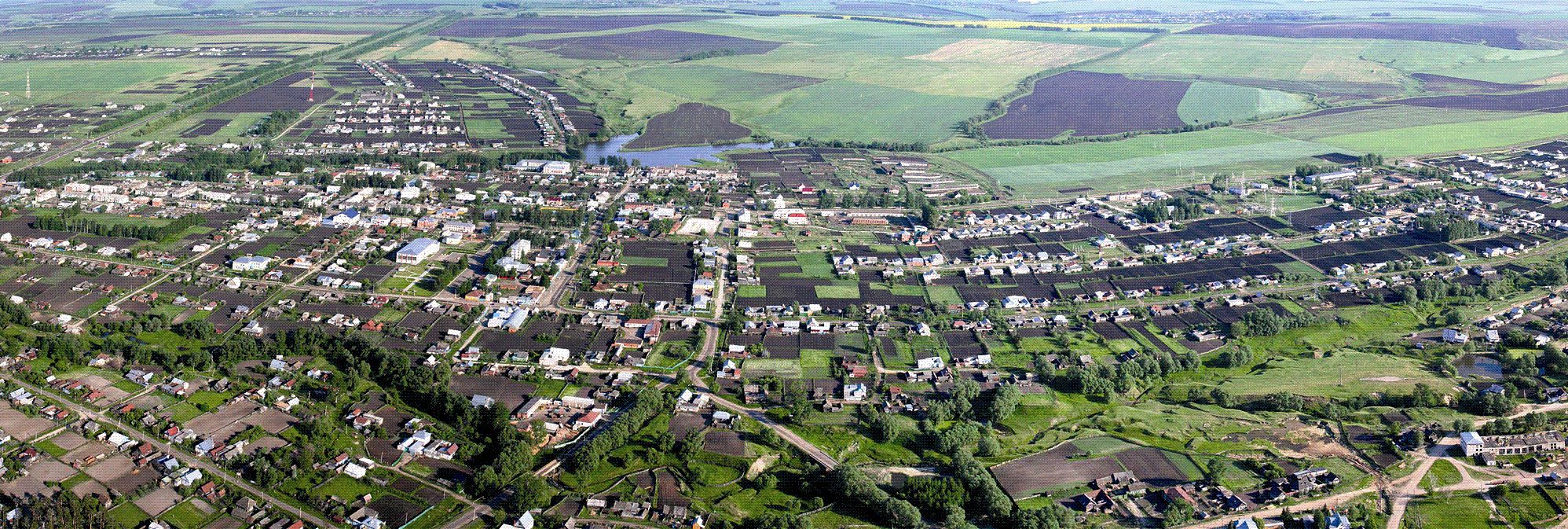 8
Темп роста (снижения) задолженности по местным налогам и сборамконсолидированных бюджетов муниципальных районов и бюджетов городских округов за I квартал 2015 год к аналогичному периоду прошлого года
(%)
9
Задолженность по неналоговым доходам консолидированных бюджетов муниципальных районов и бюджетов городских округов
млн. рублей
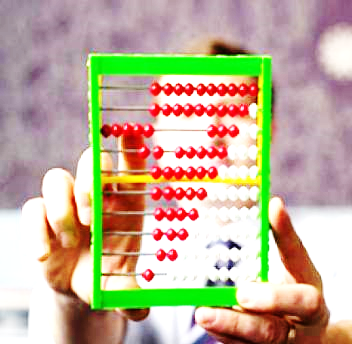 Задолженность по арендным платежам 
за сдачу в аренду муниципального имущества
Задолженность по арендным платежам 
за сдачу в аренду земельных участков
С начала 2015 года задолженность за использование и распоряжение муниципальным имуществом и земельными ресурсами снизилась на 10,9 % и составила 350,6 млн. рублей
10
Информация о задолженности по арендным платежам за сдачу в аренду муниципального имущества и земельных участков, находящихся в распоряжении органов местного самоуправления, за I квартал 2015 года
тыс. рублей
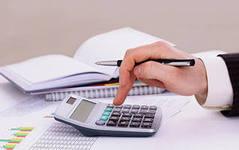 11
Исполнение бюджета Чувашской Республикипо расходам за I квартал 2015 года
млн. рублей
Консолидированный  бюджет
Республиканский бюджет
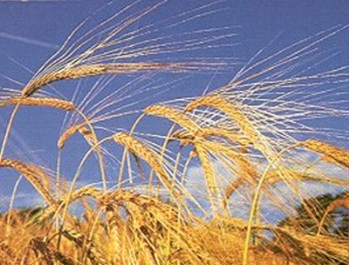 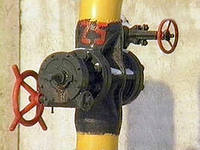 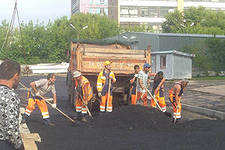 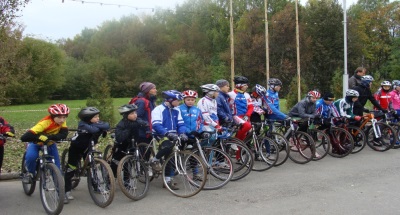 12
Исполнение бюджета Чувашской Республикипо расходам за I квартал 2015 года
Сельское хозяйство и рыболовство
млн. рублей
рост в 2,3 раза
Дорожное хозяйство (дорожные фонды)
рост в 1,5 раза
Жилищно-коммунальное хозяйство
рост в 8,1 раза
Освоение лимитов
Остаток лимитов
Исполнено
30,6 % от доведенных  лимитов
13
Межбюджетные трансферты, выделенные консолидированным бюджетам муниципальных районов и бюджетам городских округов из республиканского бюджета Чувашской Республики
млн. рублей
Межбюджетные трансферты
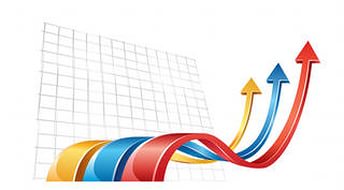 Финансовая помощь
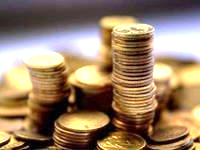 14